Relaxation: How It Affects the Brain and the Body
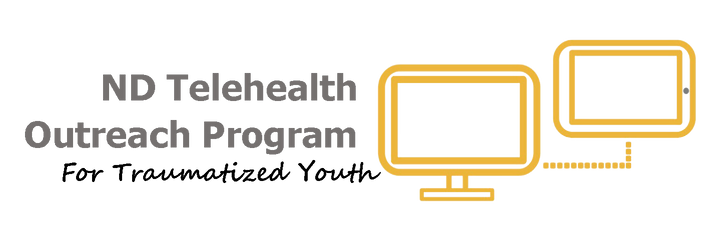 The Science of Breathing
What controls our breathing?
Our brain controls our breathing. There is a place at the base of our brain that helps regulate breathing, heart rate, and other “automatic” responses.

This structure is called the brain stem. The brain stem sends signals down your spine and into the muscles that are involved in breathing.

These signals tell the muscles involved in breathing to tighten (contract) and loosen (relax). This is why your breathing is automatic (you don’t even know it is happening).
The Science of Breathing
Breathing allows oxygen to flow to our breath through the blood stream. This helps with our ability to think clearly and reason regarding situations that are occurring.
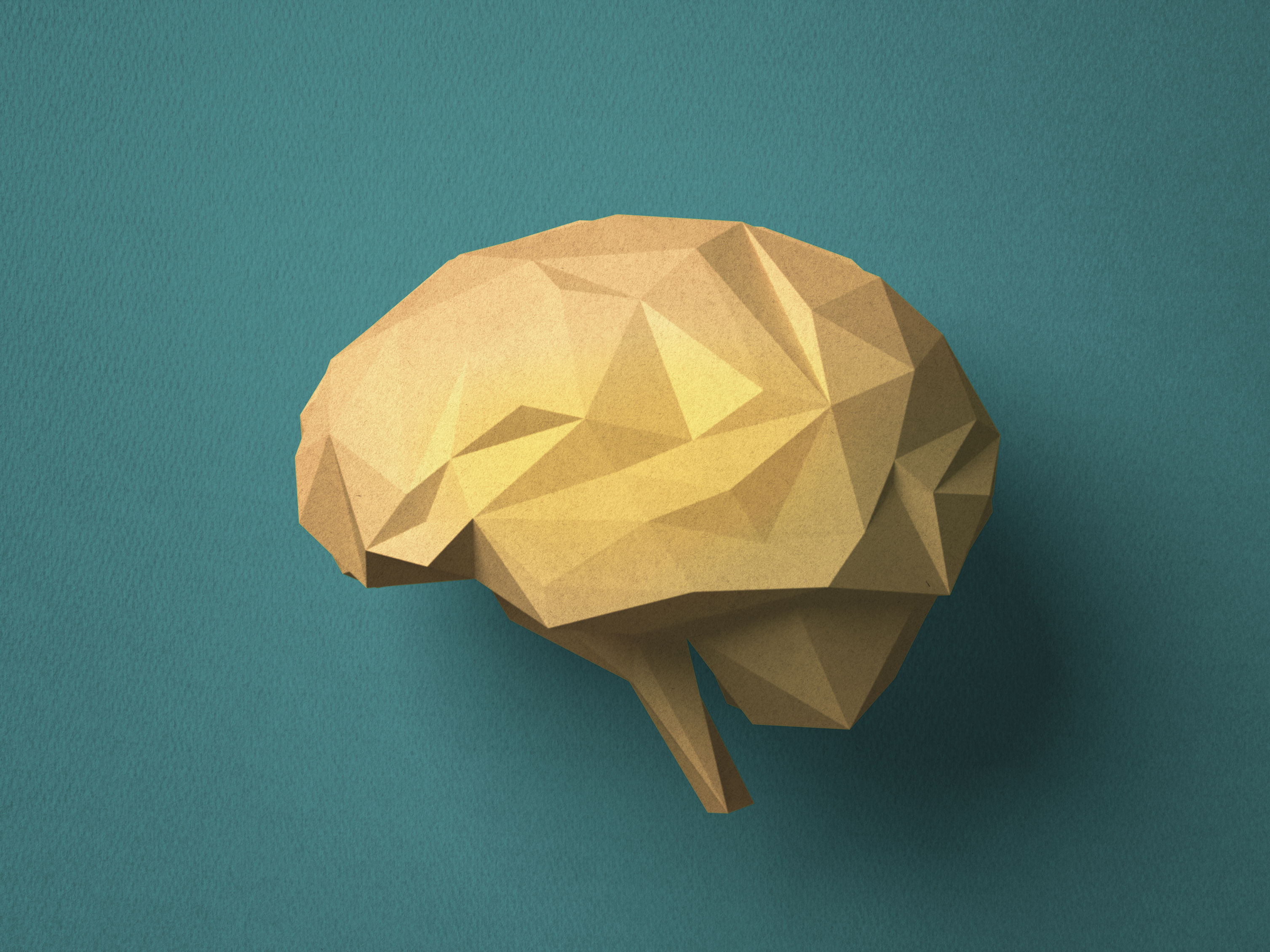 Why Deep Breathing?
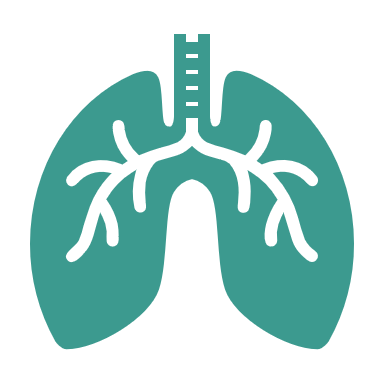 Deep breathing, sometimes called “Diaphragmatic Breathing,” is a technique that can be used to help slow down your breathing when you are stressed, anxious, scared , or even angry.
How do we breathe when we are feeling upset?
Our breathing changes when we are feelings anxious or scared or angry. We tend to take short, quick, shallow breaths, or, in some cases, we might “hyperventilate,” meaning we over breathe.
When you over-breathe, you can actually feel worse. It can make you feel more anxious because your heart continues to race, you might feel dizzy, or even develop headaches.
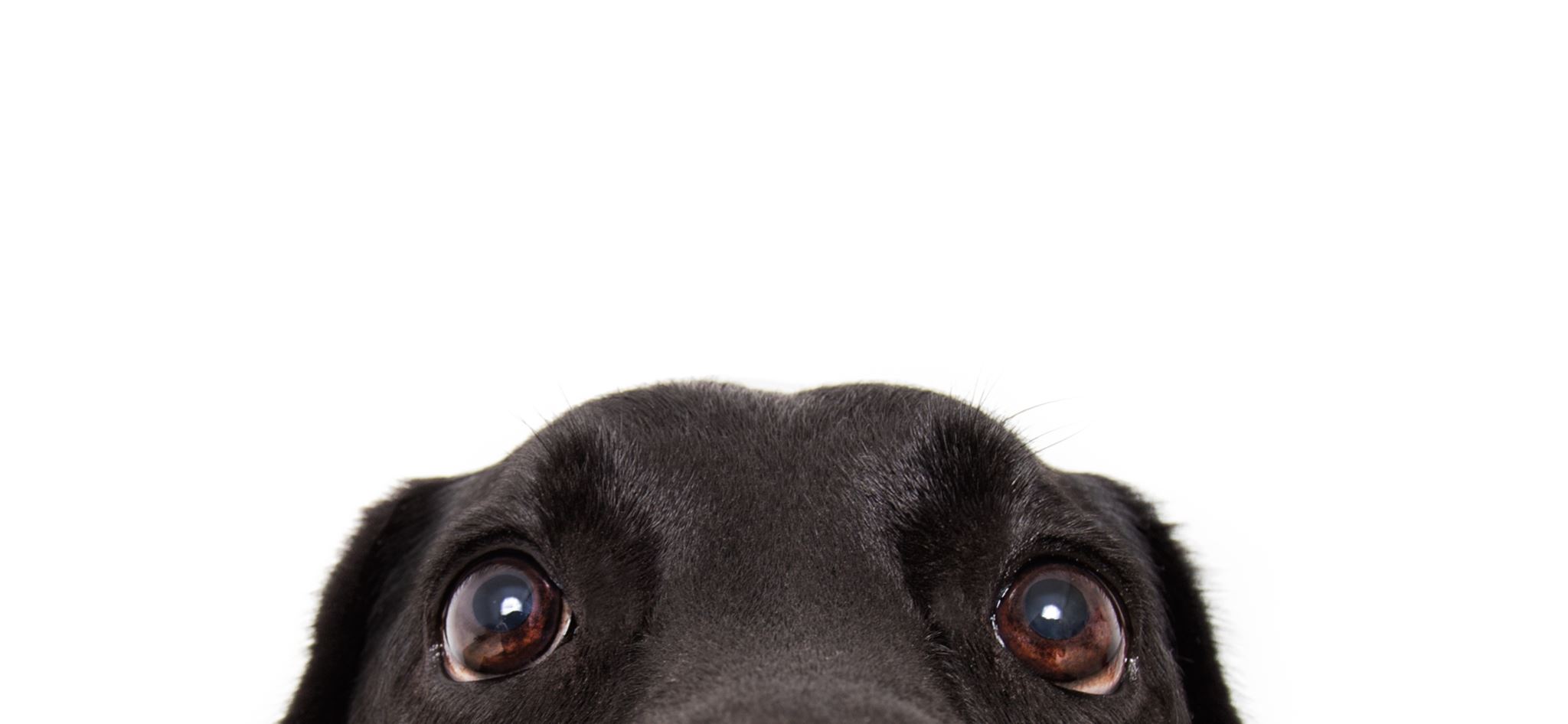 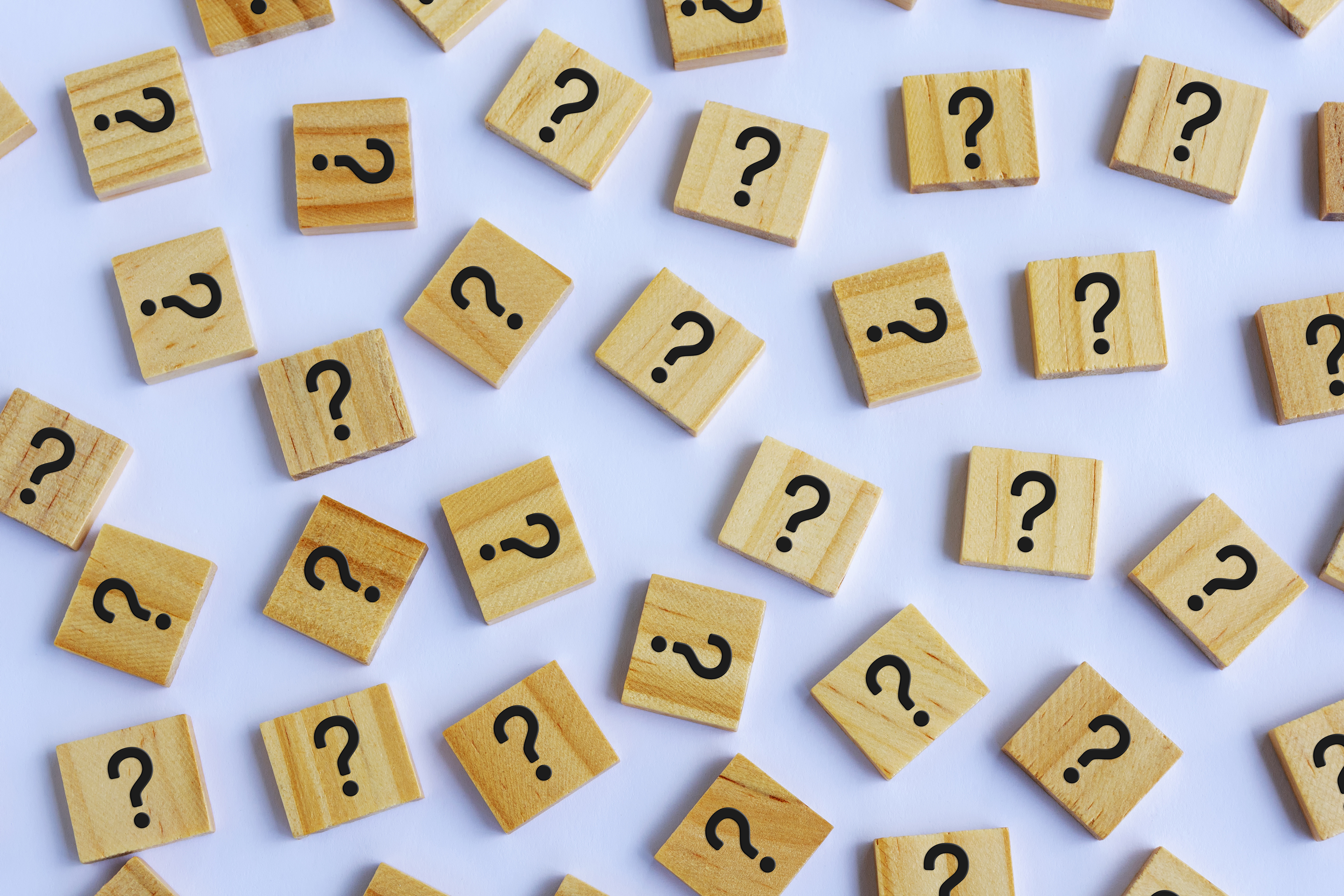 What is Deep Breathing?
Deep Breathing is a slower, controlled form of breathing. This isn’t meant to stop you from feeling anxious, but rather, teach you how to manage the anxiety.
Deep Breathing Practice
Let’s try that now
How Our Body Reacts to Stress
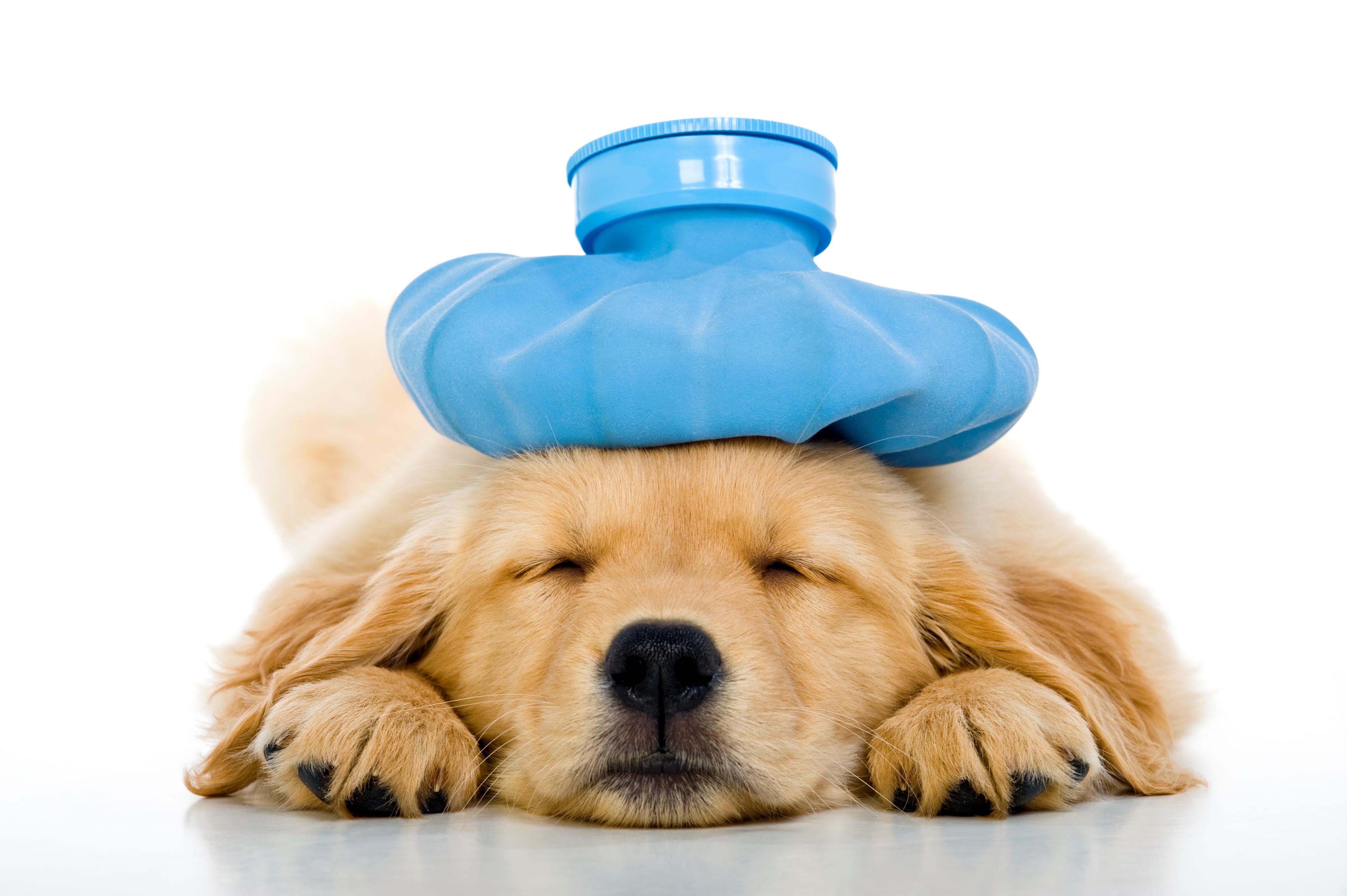 Common Effects of Stress on Your Body:
Headache
Muscle tension
Chest pain
Fatigue
Sleep problems
How Our Body Reacts to Stress
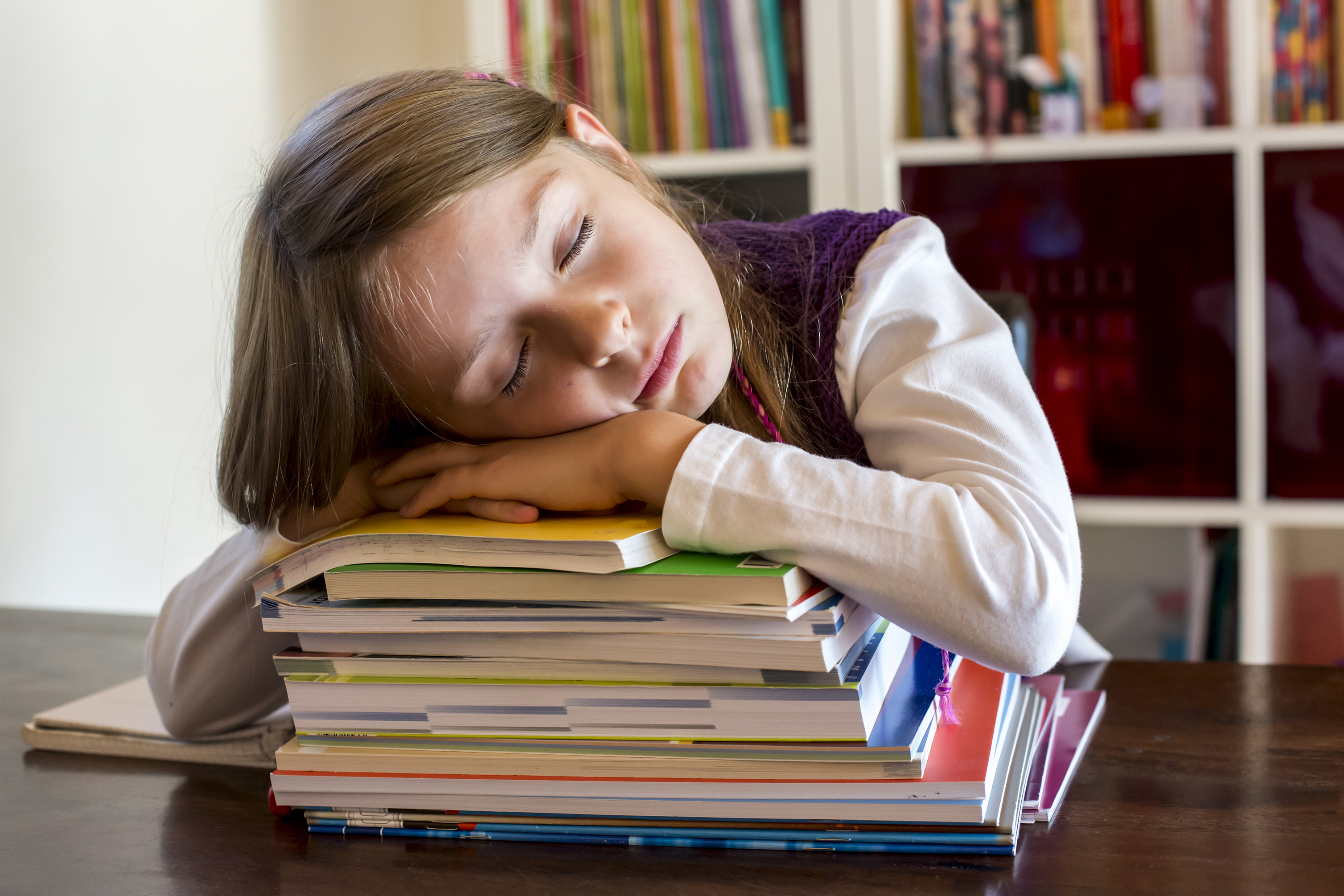 Common Effects of Stress on your behavior:
Overeating or undereating
Angry outburst
Drug or alcohol use
Tobacco use
Social withdrawal
Decreased energy
How our Body Reacts to Stress
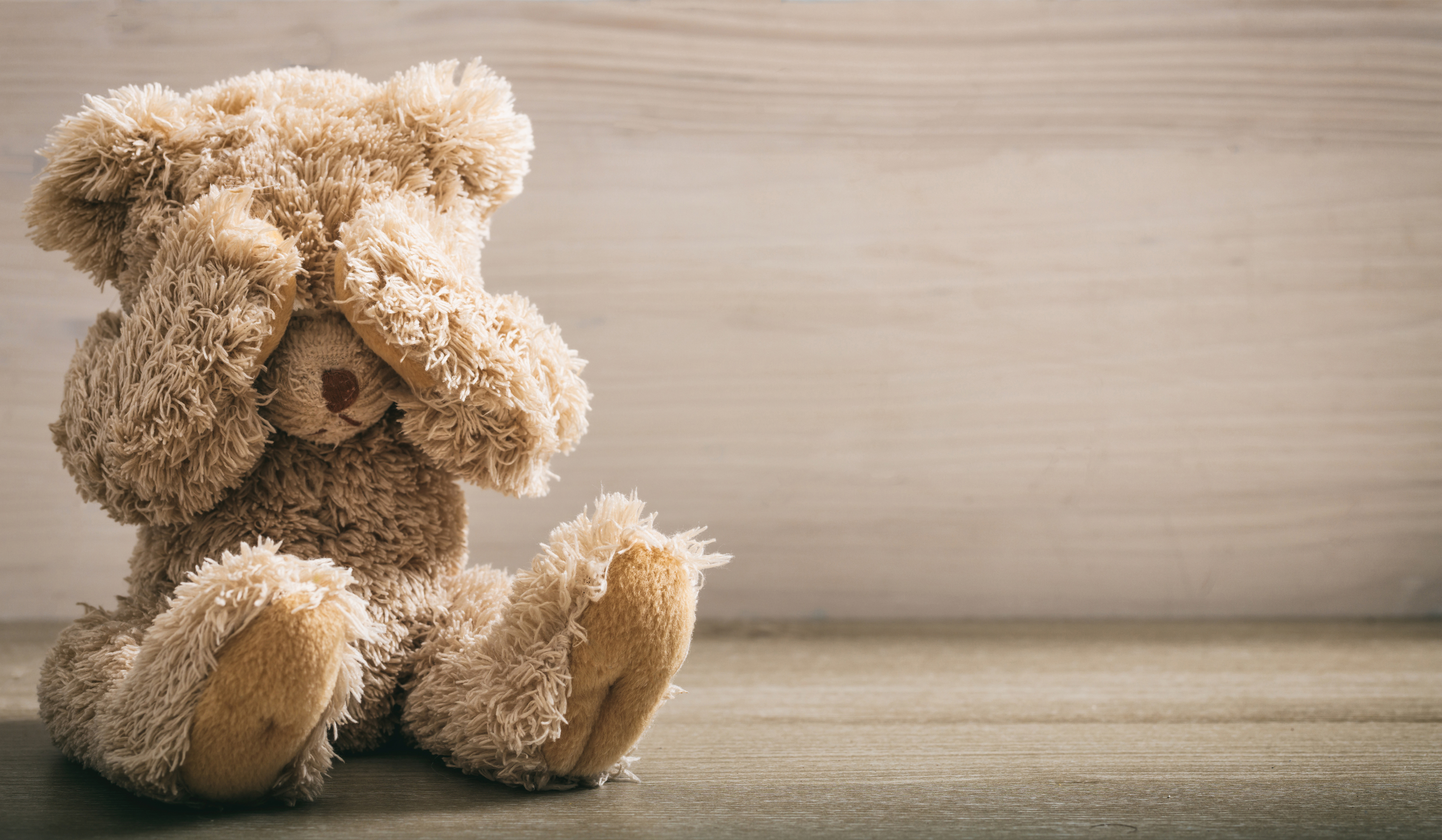 Common Effects of Stress on Your Mood:
Anxiety 
Restlessness
Lack of motivation or focus
Irritability or anger
Sadness or depression
Stress Facts
Progressive Muscle Relaxation (PMR)
PMR is a technique that involves tensing and relaxation different muscle groups. This technique is a guided relaxation designed to increase your awareness of tension throughout your body and allow it to slowly be reduced. The goal is to increase awareness while practicing so that you can learn how to reduce it.
Let’s try that now
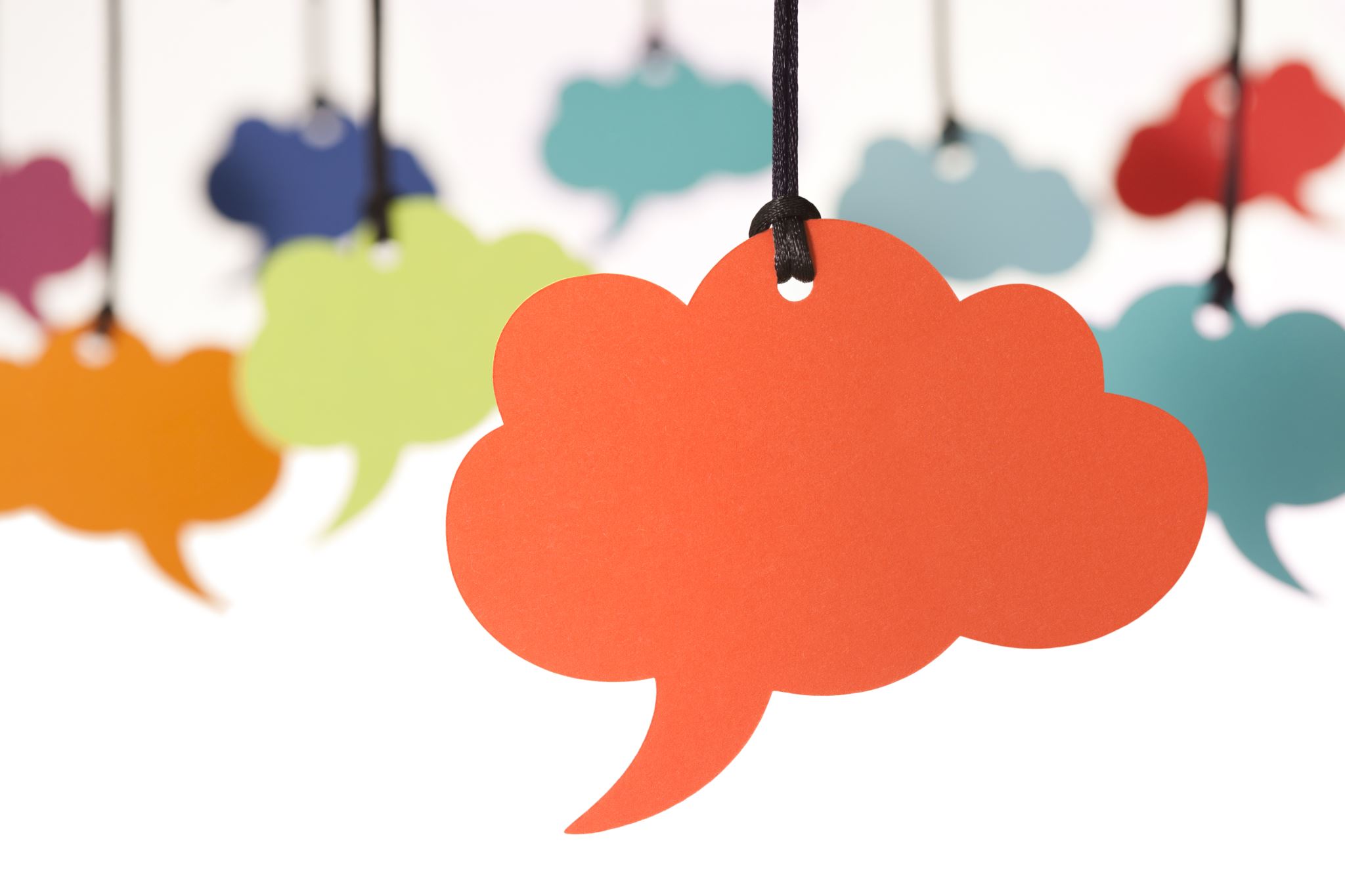 Relaxation Ideas
Sometimes, it can be helpful to create your own relaxation techniques, so that you have a whole “toolbox” to use when you feel stressed, scared, angry or upset.
Let’s create a list of techniques that can help you!